УРОК МАТЕМАТИКИ
Математика пришла,Занимай свои места.Найди для головы полезное занятье!Чтоб от безделья не зевать,Полезно голову ломать!
«Незнающие  пусть научатся, а знающие  пусть вспомнят ещё раз».
Арифметический диктант
7, 365, 60, 24, 100, 30, 28, 31, 12
Уничтожает все кругом:Цветы, зверей, высокий дом, -Сжует железо, сталь сжуетИ скалы в порошок сотрет..."
Время.Единицы времени.
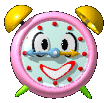 Вспомнить …
Узнать …
Сравнить …
Научиться …
«Упустишь минуту – потеряешь час»
Век, год, месяц, час,  сутки, минута,  неделя, секунда
Секунда, минута, час, сутки, неделя, месяц, год, век.
Нет времени.
Время летит.
Время как резиновое.
Тратить время.
Убить время!
Времени хоть отбавляй!
Экономить время.
-Вспомним:1 мин -    … сек 1 час -     … мин1 сут. -      …    ч1 нед. -      …   д
60
60
24
7
1/2  мин – сколько секунд?
1/4  часа – сколько минут?
2/3 сут – сколько часов?
Индивидуальная работа   Карточка №1
1 год = … мес
1 мес = … сут или  … сут
Какой месяц самый короткий?................
Зимние месяцы  - ……., ……., …….
Весенние – ……., ……., ……..
Летние – ……., ……., ……..
Осенние – ……., ……., …….
В каком веке мы живём……………
Проверка
1 год = 12 мес
1 мес = 30 сут или  31 сут
Какой месяц самый короткий?   февраль
Зимние месяцы  - декабрь, январь, февраль
Весенние – март, апрель, май
Летние – июнь, июль, август
Осенние – сентябрь, октябрь, ноябрь
В каком веке мы живём -   в 21 веке
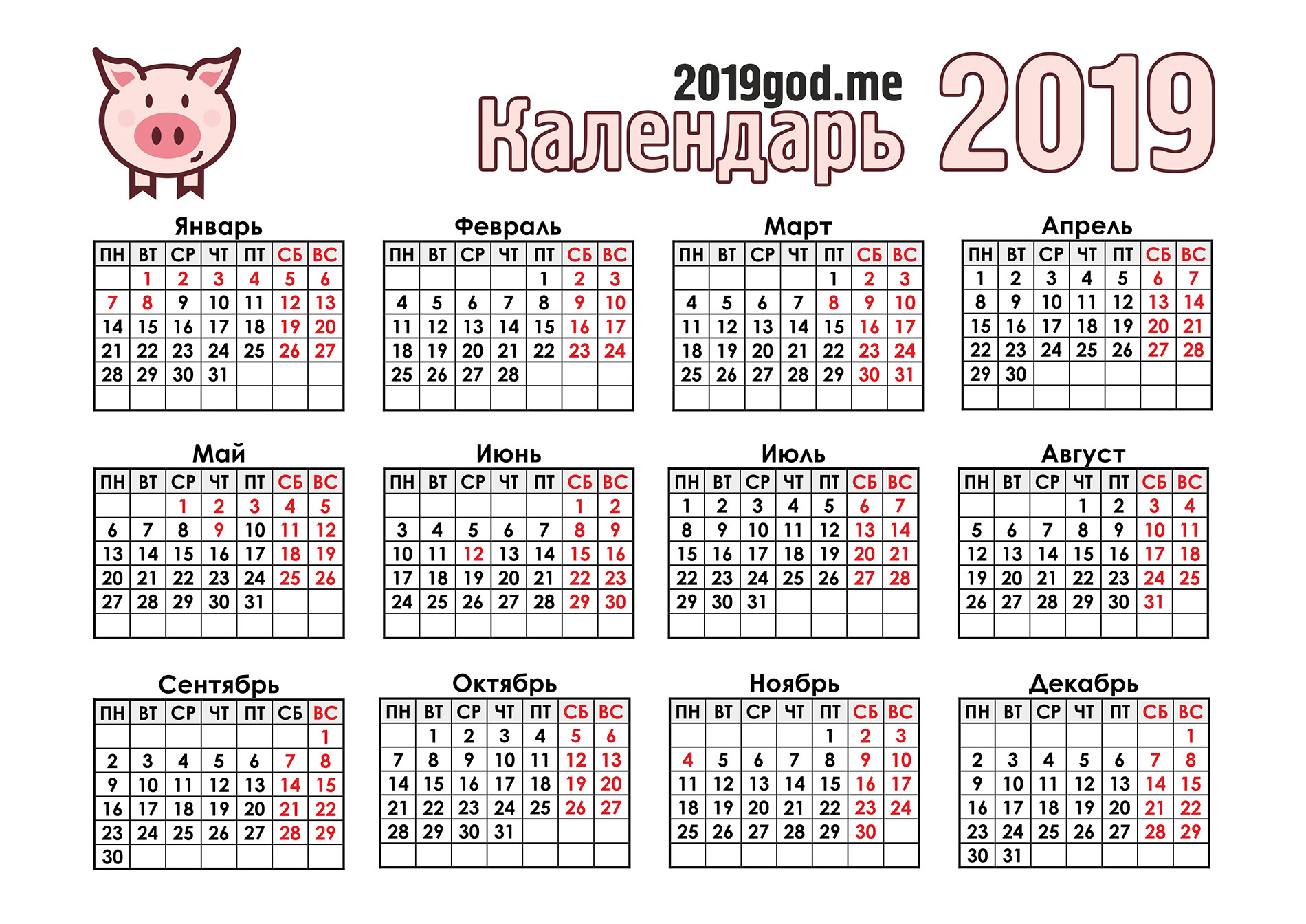 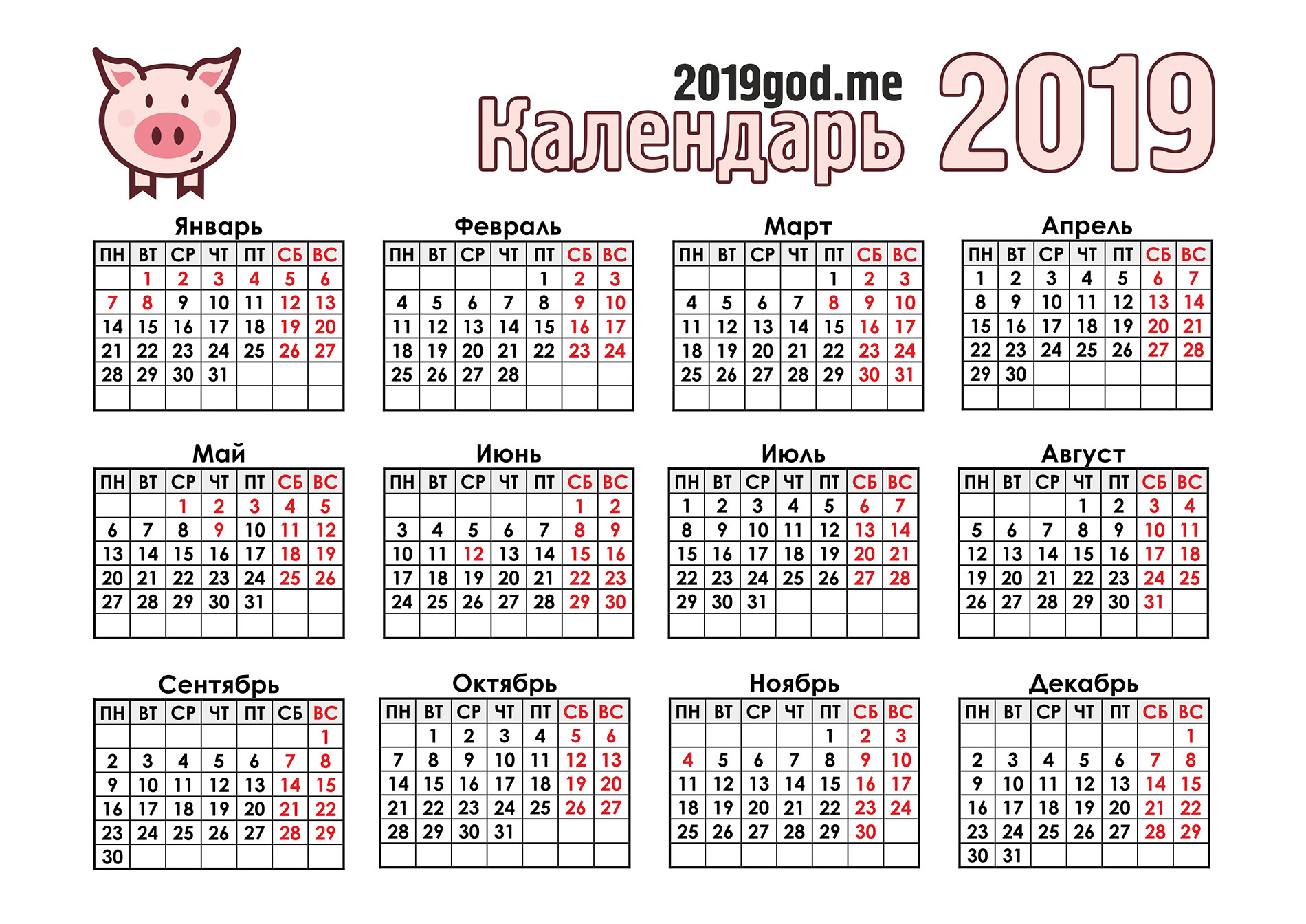 Работа в парах.
- Сколько суток в году?
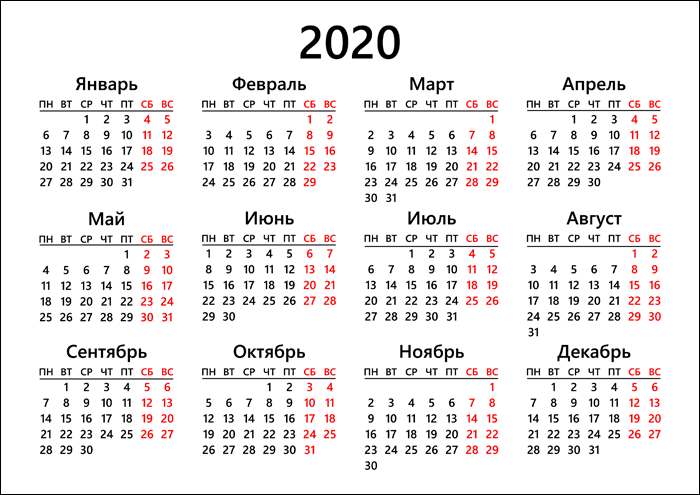 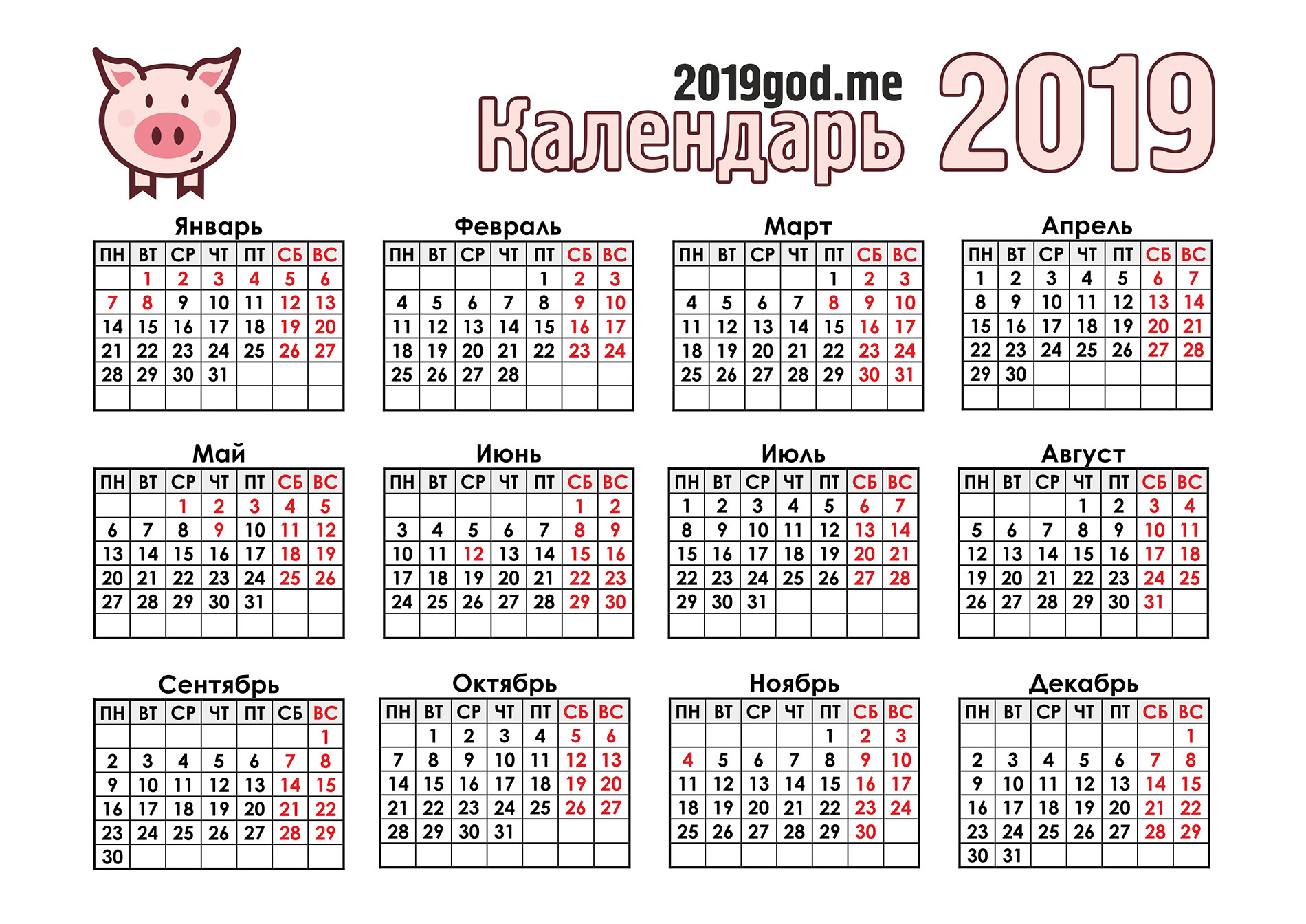 Индивидуальная работа.  Карточка № 2
60 сек
60 мин
365 сут или 366 сут
24 ч
100 лет
12 мес
30 сут – 31 сут (28-29 сут)
7 сут
1 век
1 год
1 сут
1 час
1 мин
1 неделя
1 месяц
Тест
Отметить знаками «+» или «-»

1) 1 час в 24 раза меньше, чем 1 сутки
2) 1 мин в 60 раз больше, чем 1 сек.
3) 1000 лет-это 1 век
4) 1958 год –это 20 век
5) 3 месяца –это 100 суток
6) 26 часов –это 1 сутки
7) 80 сек –это 1 мин 20 сек.
8) 1 ч 25 мин –это 125 мин
9) 6 мин это 1/10 часа часть часа
10) 2 мин больше 120 сек
Проверка.
1)    +
2)    +
3)    –
4)    + 
5)    –
6)    –  
7)    +
8)    –
9)    +
10)  –
Отгадать пословицы и поговорки
1. 100 лет живи, 100 лет учись 
2. Обещанного 36 месяцев ждут 
3. Делу время, потехе 60 минут 
4. 7 дней 12 месяцев кормит
1.  Век живи, век учись
2. Обещанного 3 года ждут
3. Делу время, потехе час
4. Неделя год кормит
Минута час бережет.
Делу- время, потехе- час.
Поздно поднялся - день потерял, в молодости не учился -жизнь потерял
Вспомнить …
Узнать …
Сравнить …
Научиться …
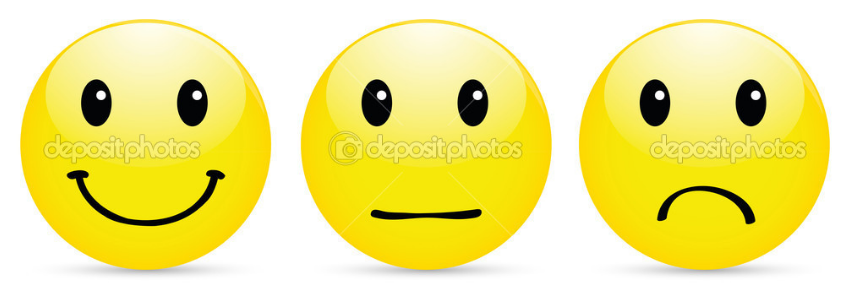 Кто жить умеет по часам
И ценит каждый час,
Того не надо по утрам
Будить по десять раз.
 
Умеет он одеться в срок,
Умыться и поесть
И раньше, чем звенит звонок,
За парту в школе сесть.
 
За часом час, за годом год
Часы всегда идут вперед.
Все надо делать по часам,
Тогда доволен будешь сам.
Тема: «Время. Единицы времени.»
Домашнее задание.

Р/т с.